5. Read and complete
1. What are you doing?
2. What's Mai doing?
3. What's Peter doing?

What are Tony and 
     Linda doing?
a. He's watching TV.
b. I'm playing the piano.
c. They're skating.
d. She's cooking.
Unit 18 – Lesson 2
What are you doing?
Vocabulary
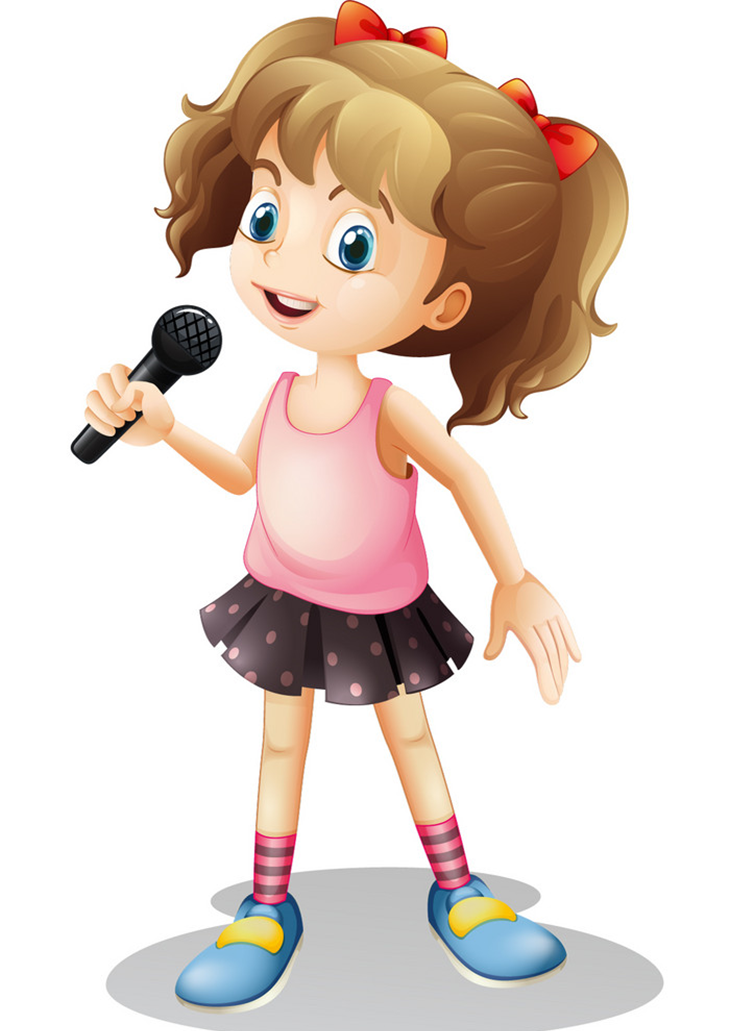 singing
/ˈsɪŋɪŋ/
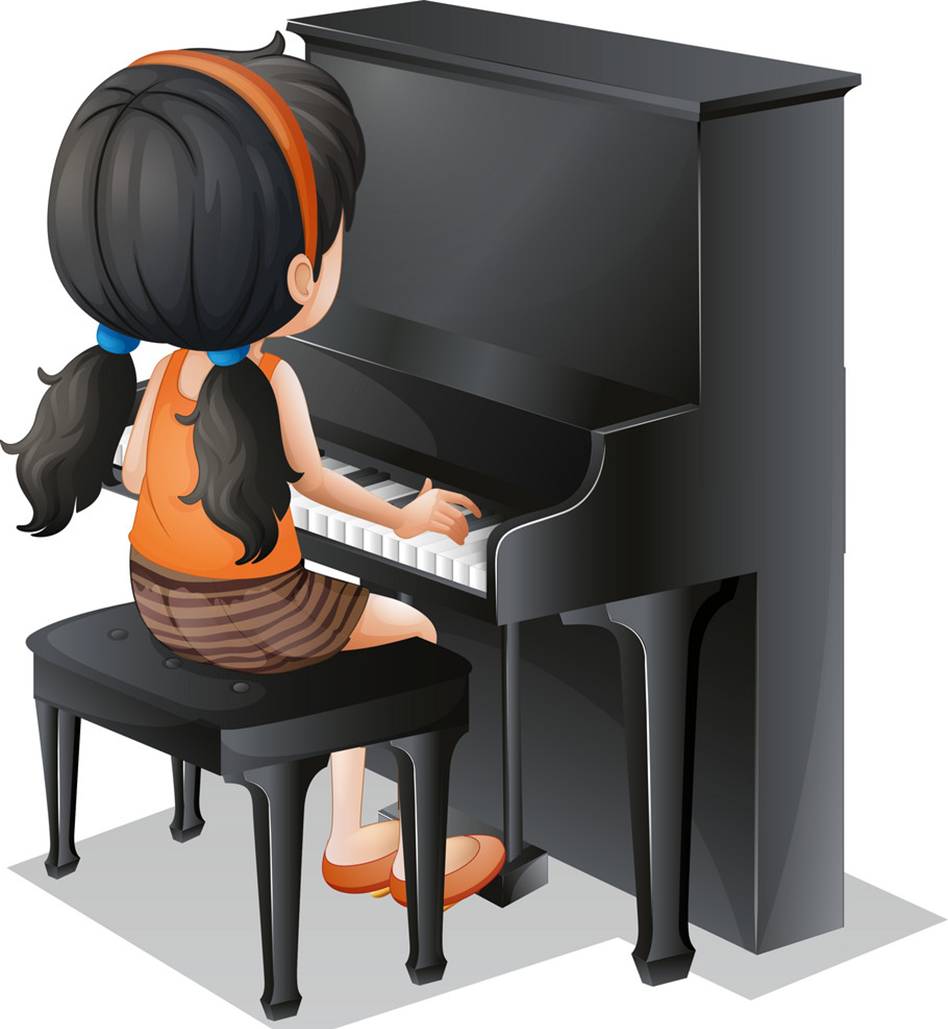 playing the piano
/ˈpleɪɪŋ ðə piˈænəʊ/
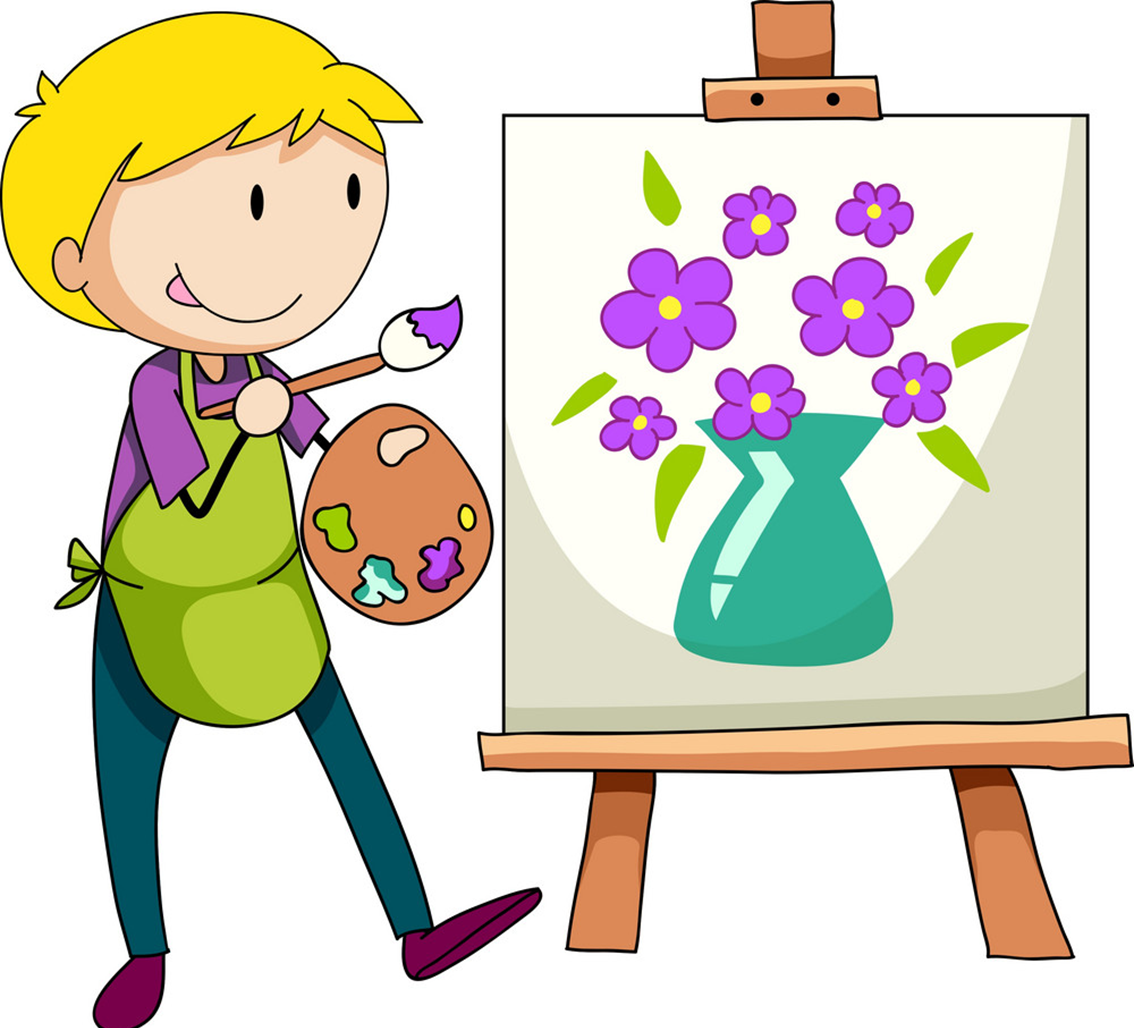 drawing
/ˈdrɔːɪŋ/
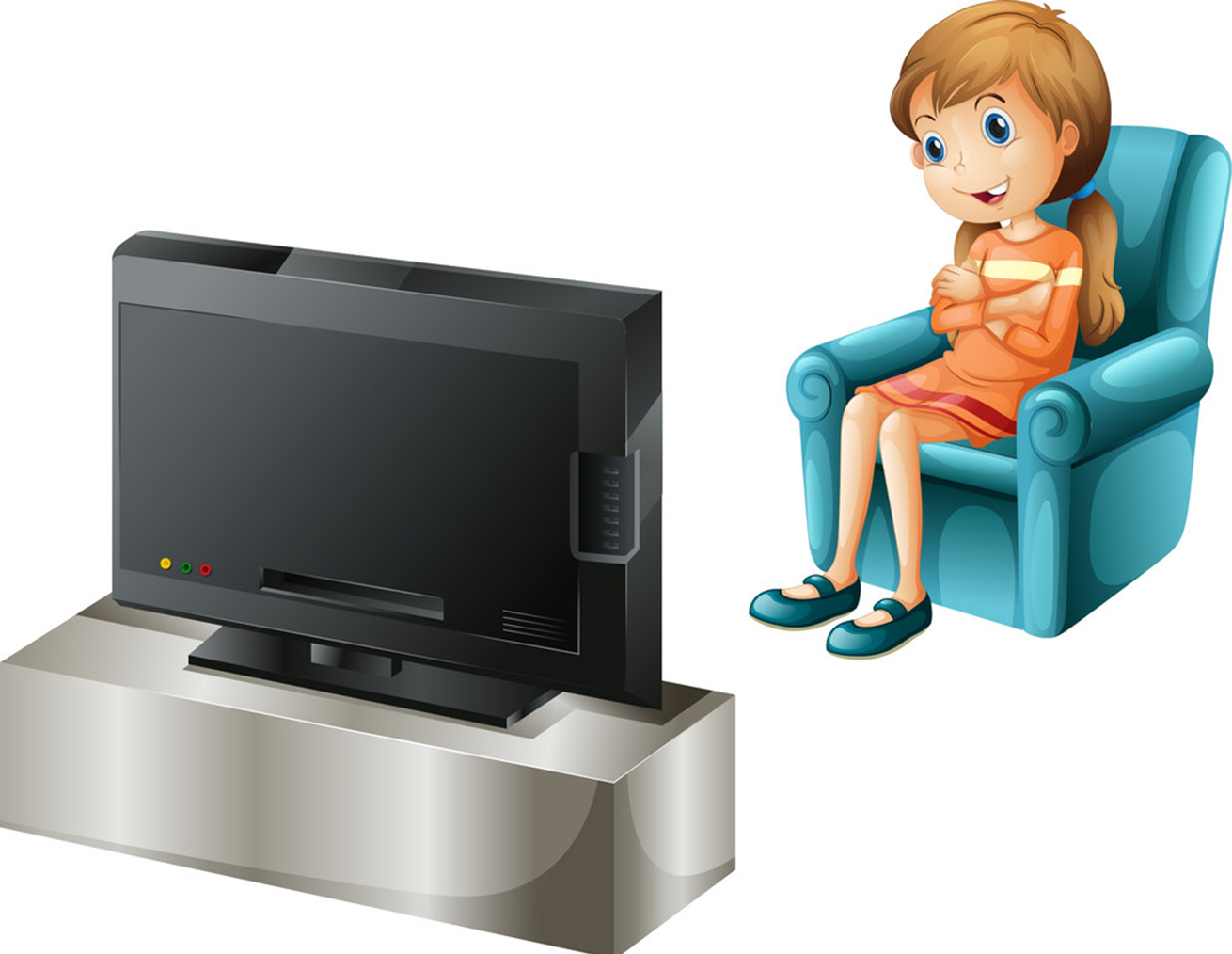 watching TV
/wɑːtʃ ˌtiː ˈviː/
Vocabulary
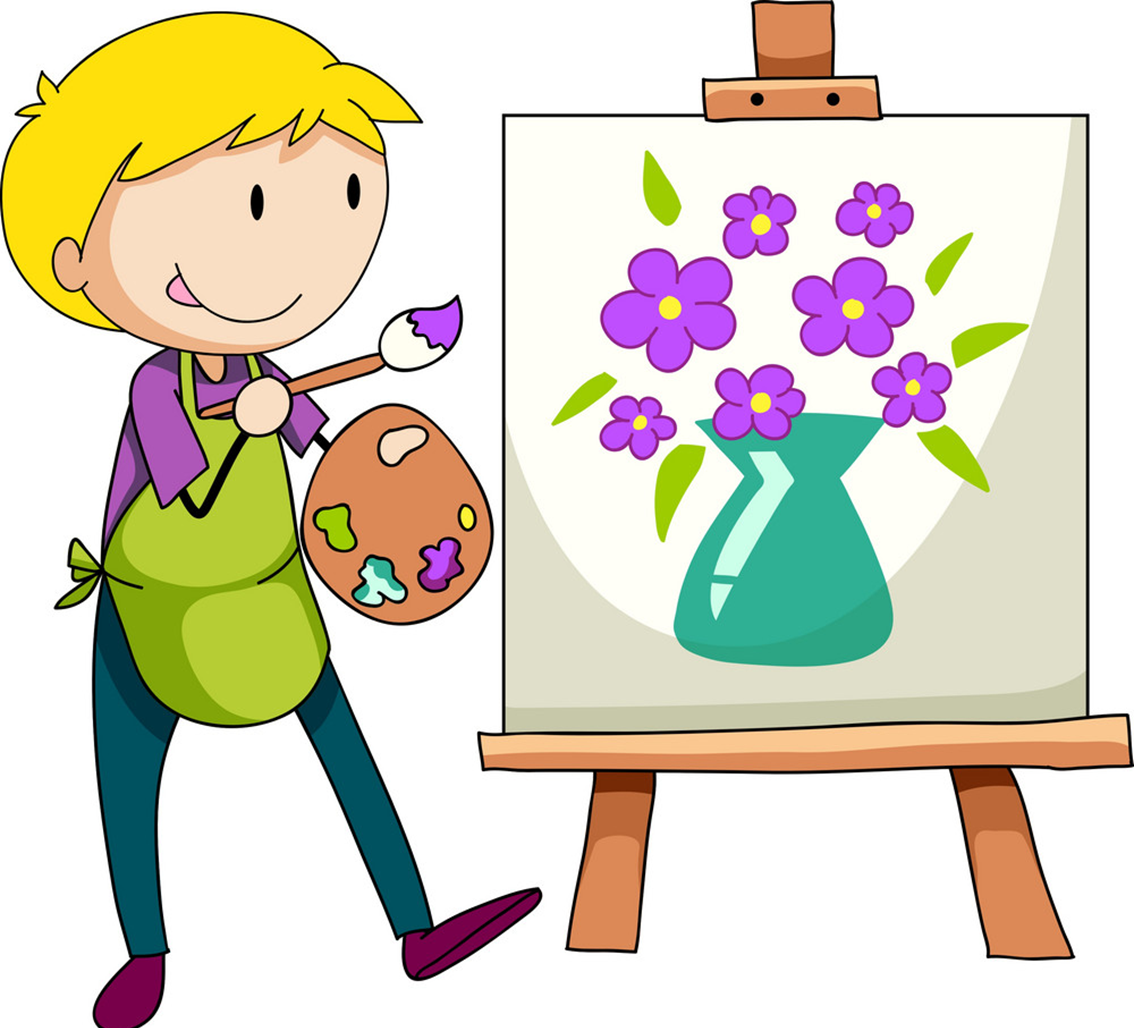 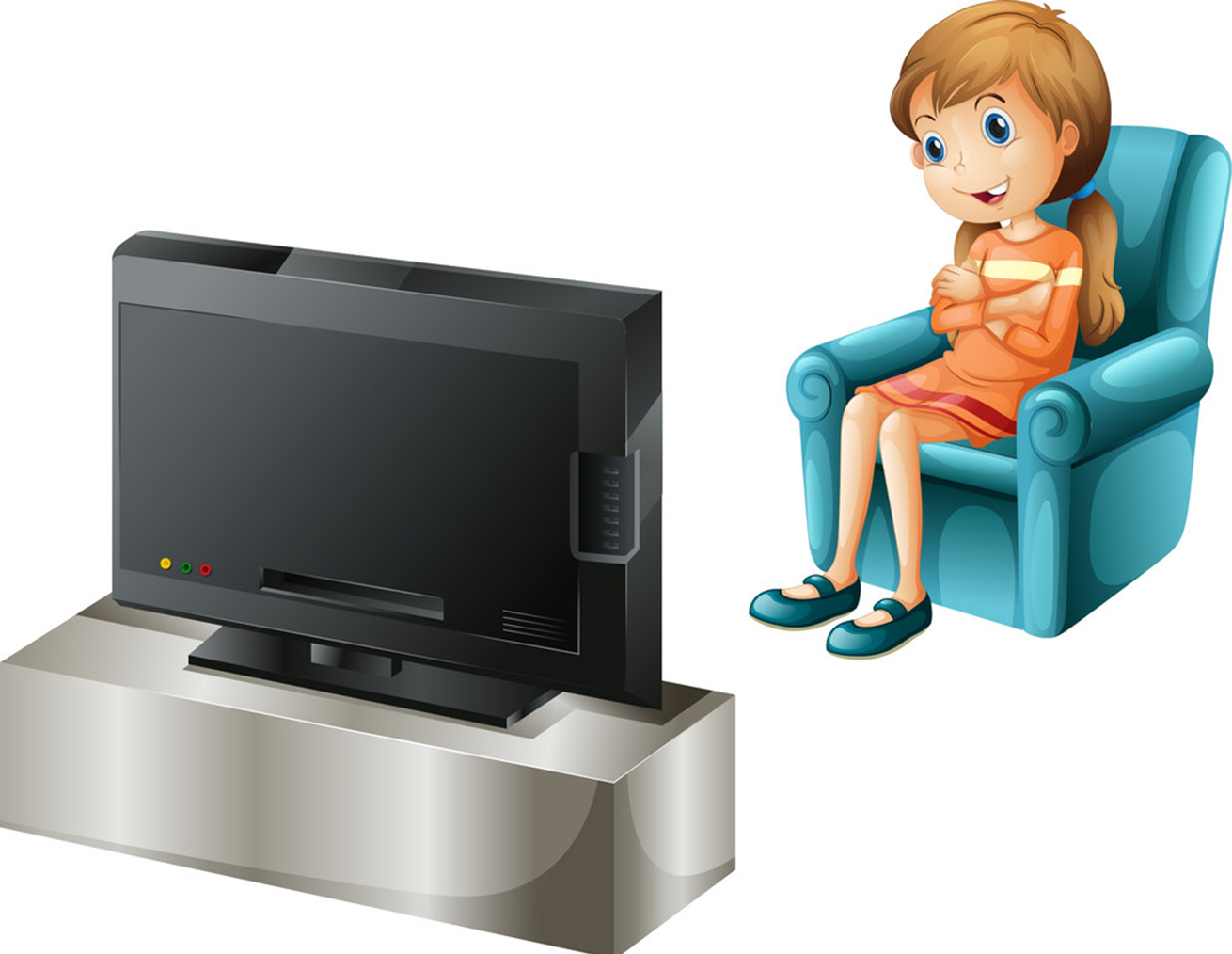 drawing
watching TV
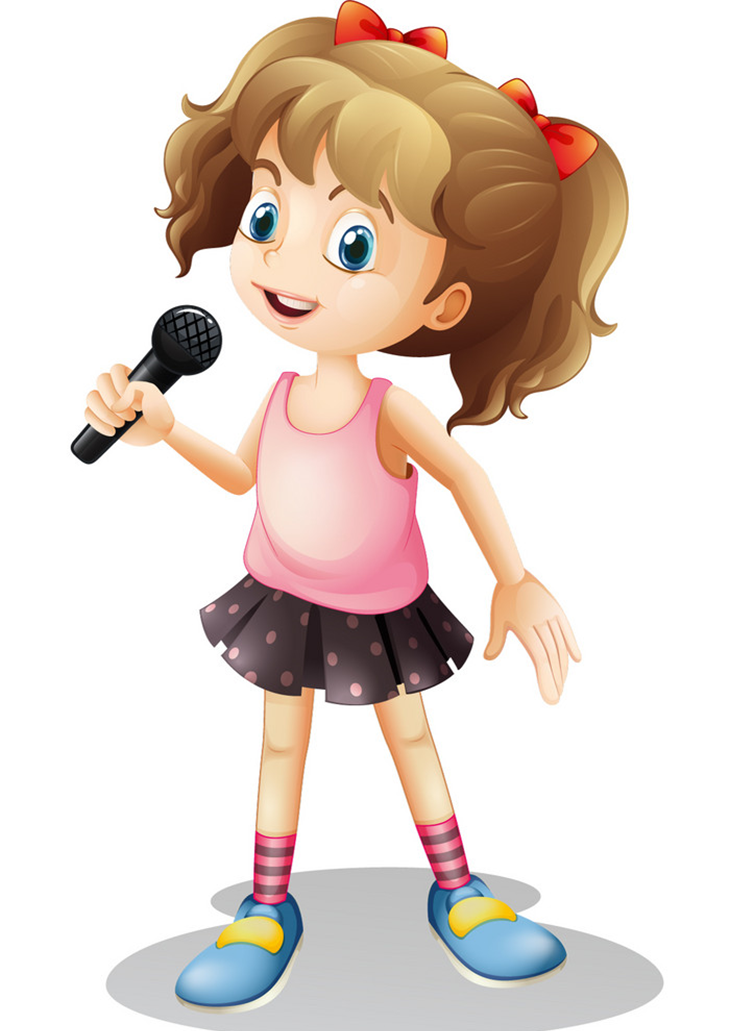 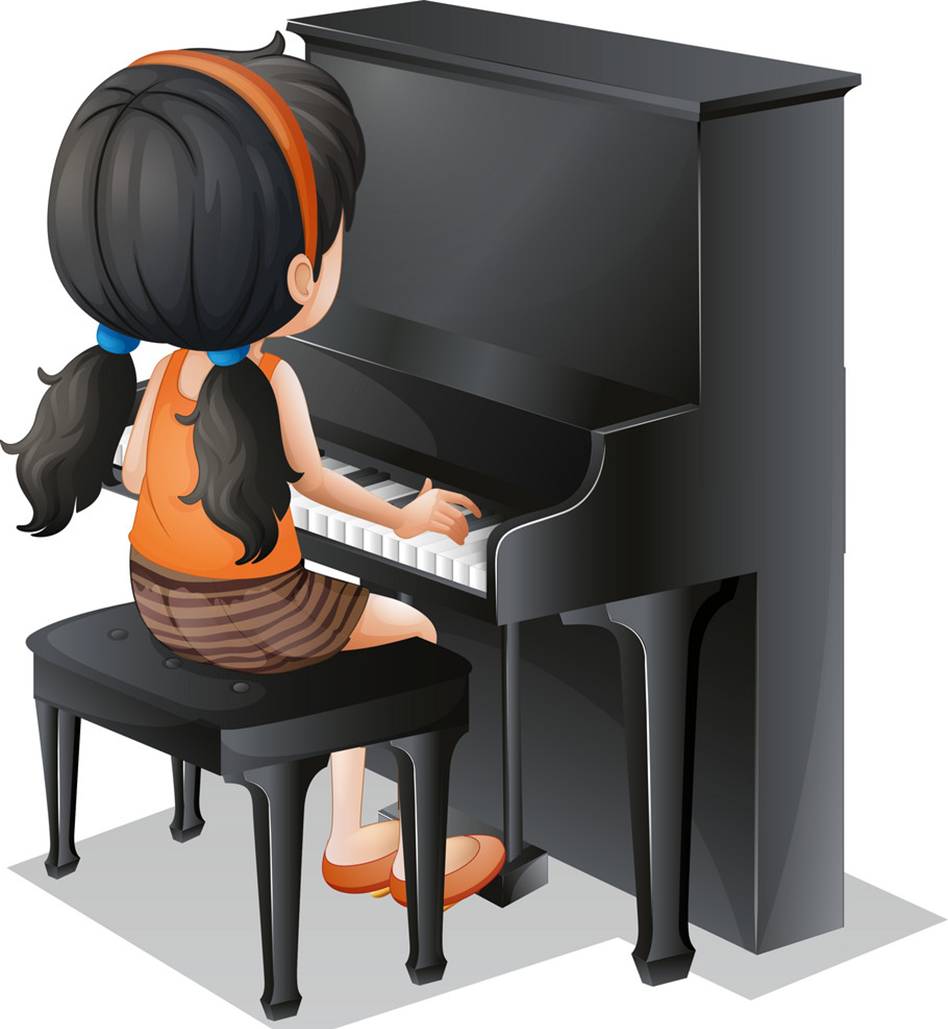 singing
playing the piano
Tick or cross
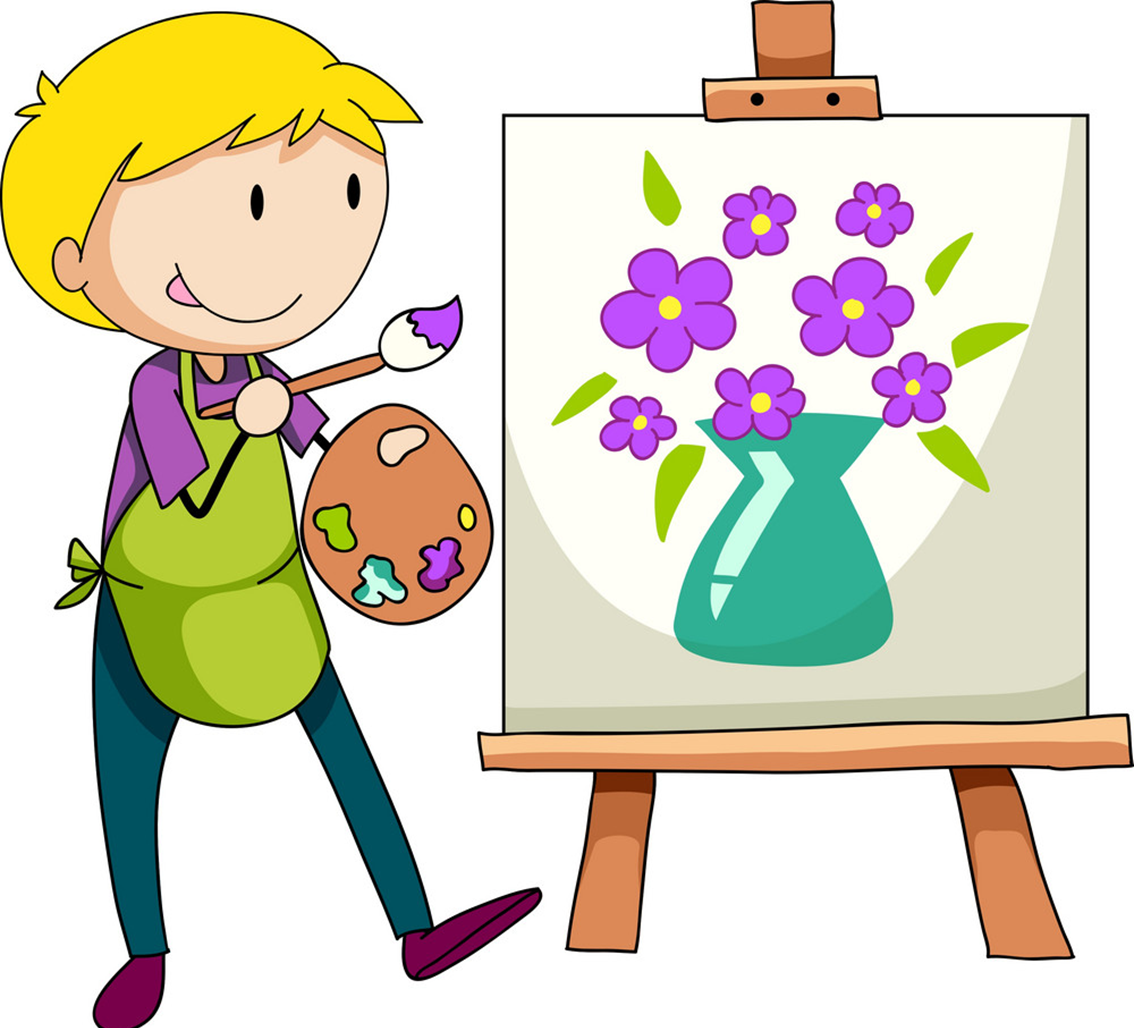 Next
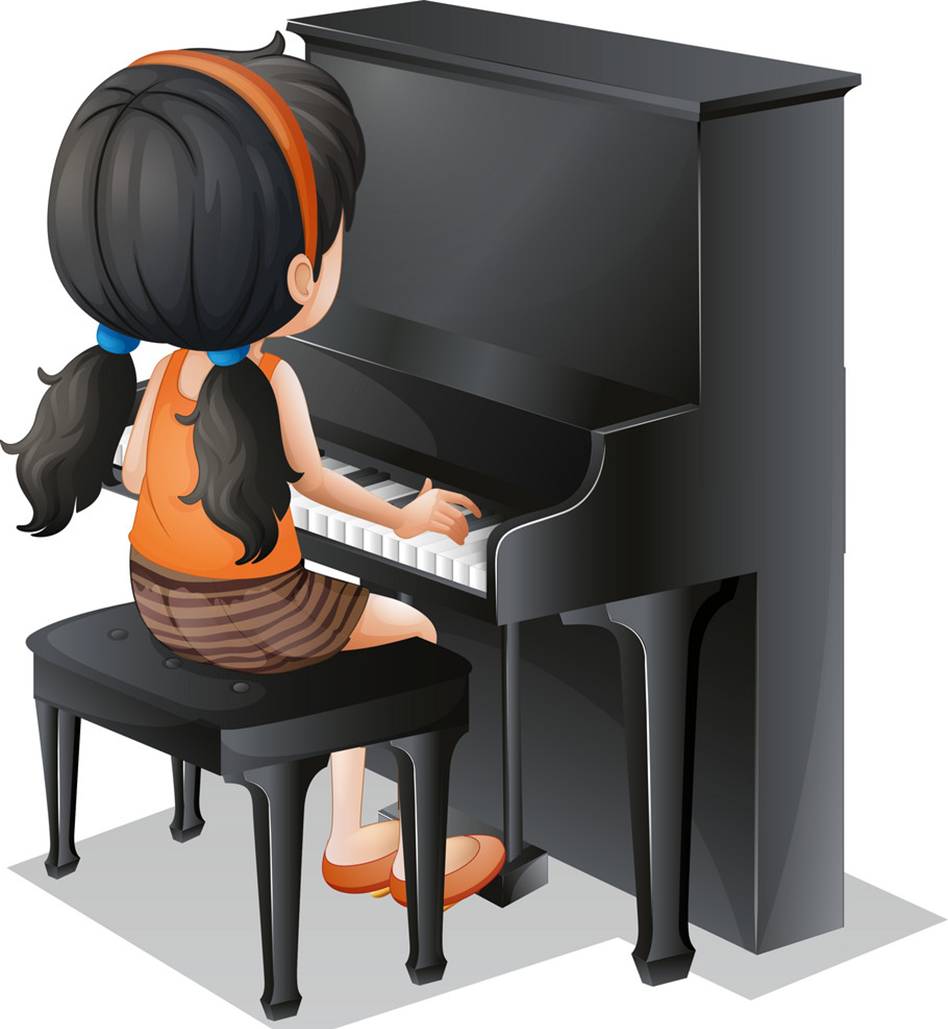 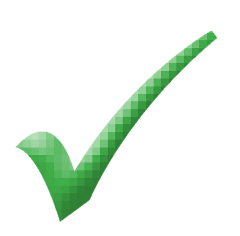 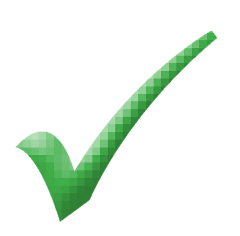 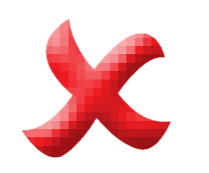 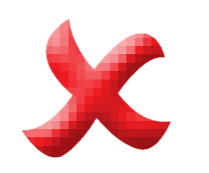 playing the piano
singing
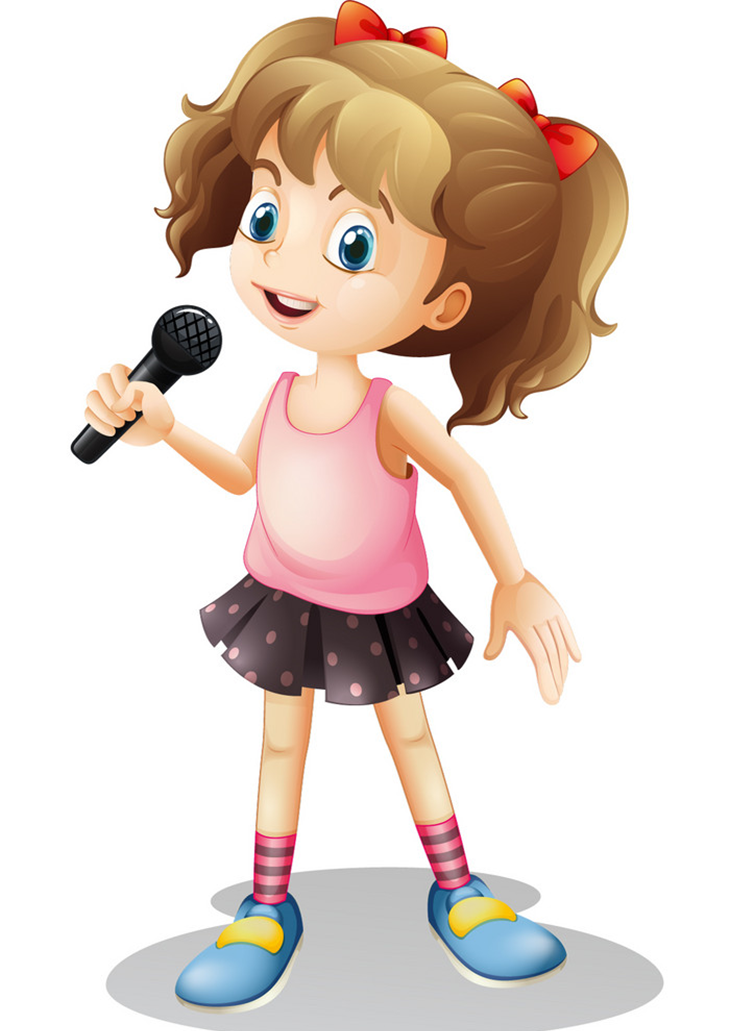 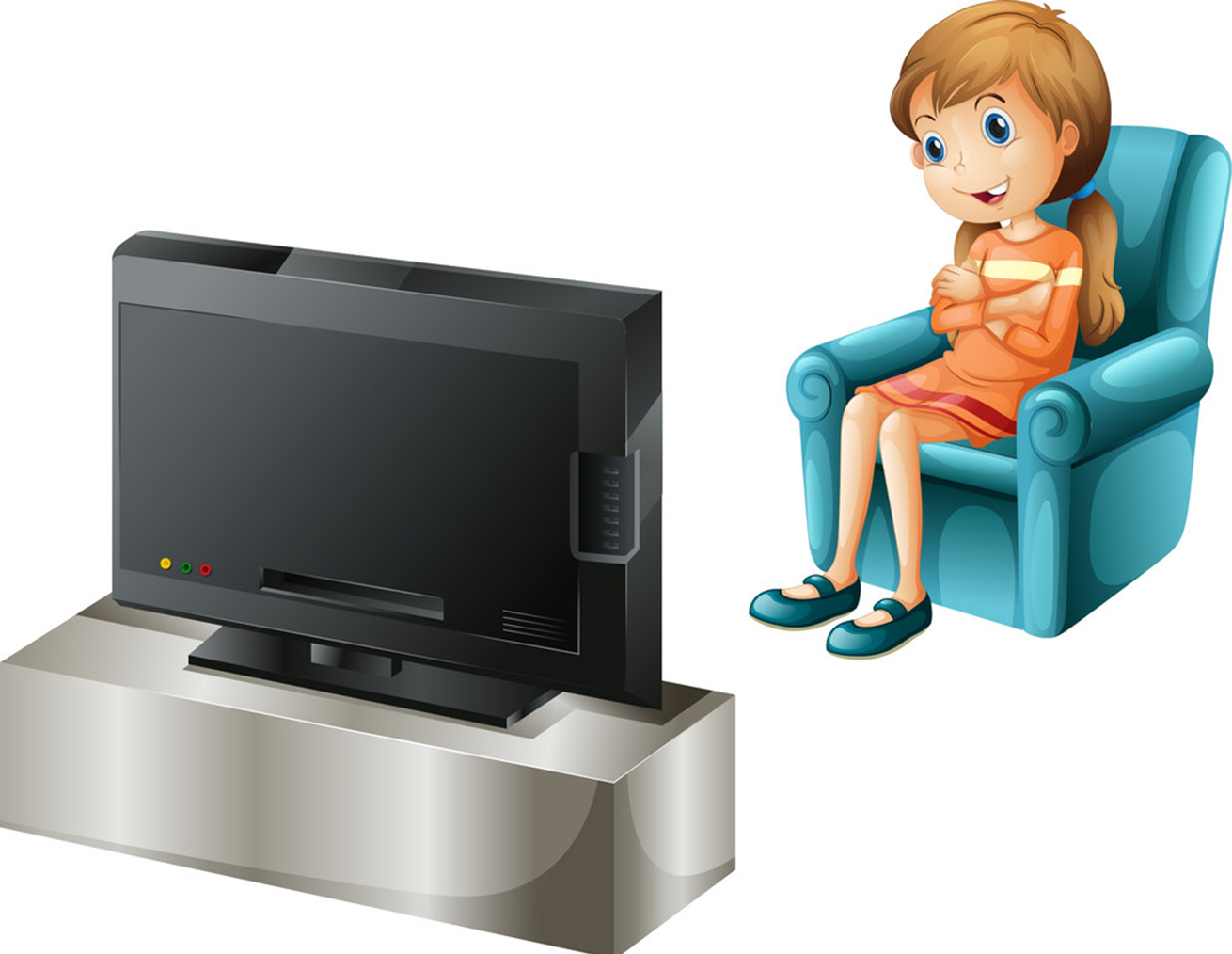 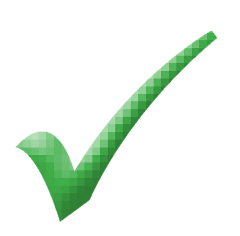 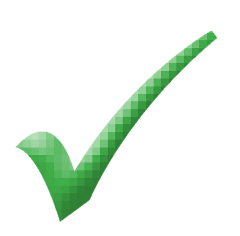 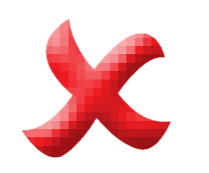 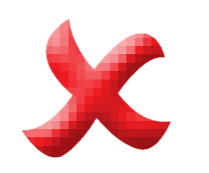 watching TV
drawing
Match
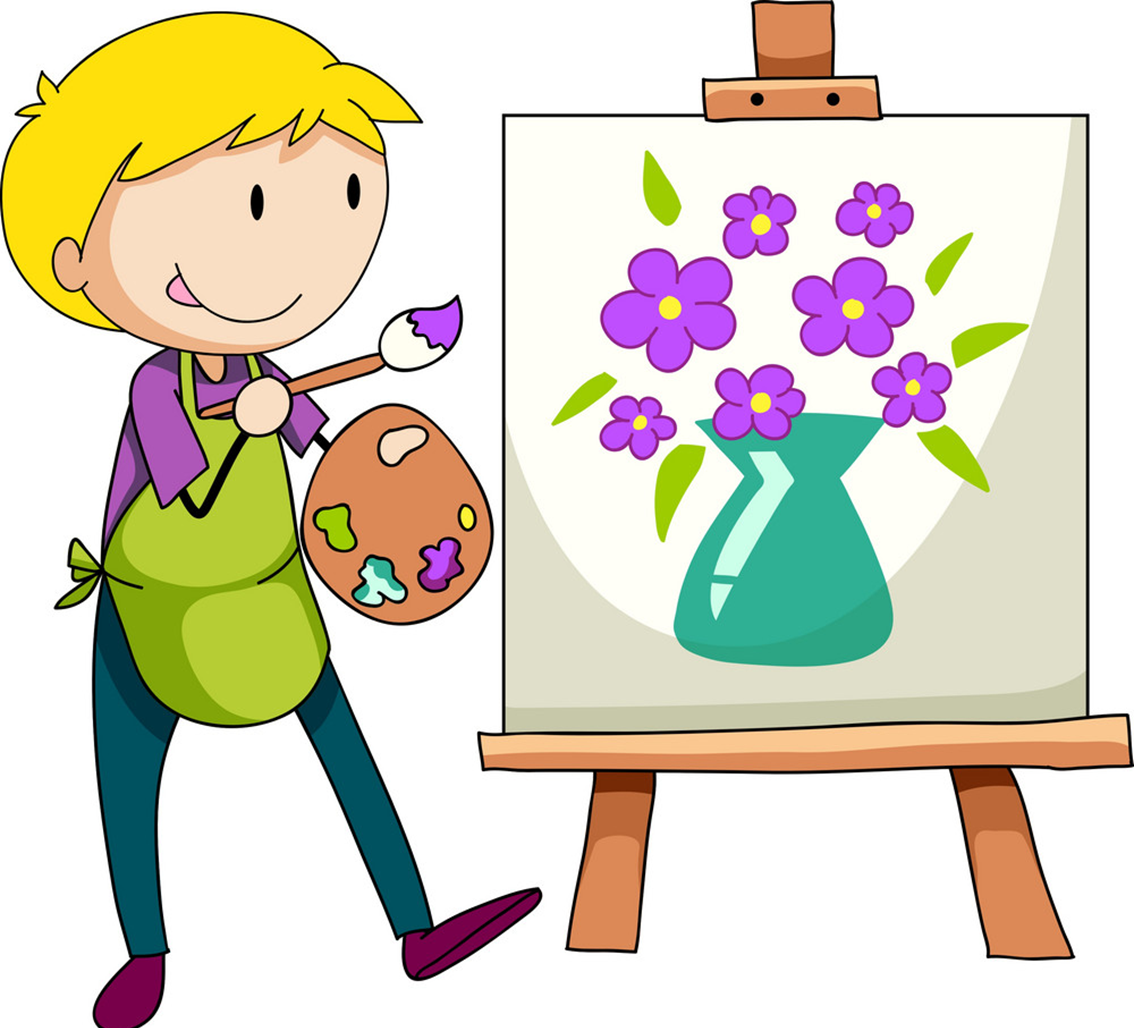 singing
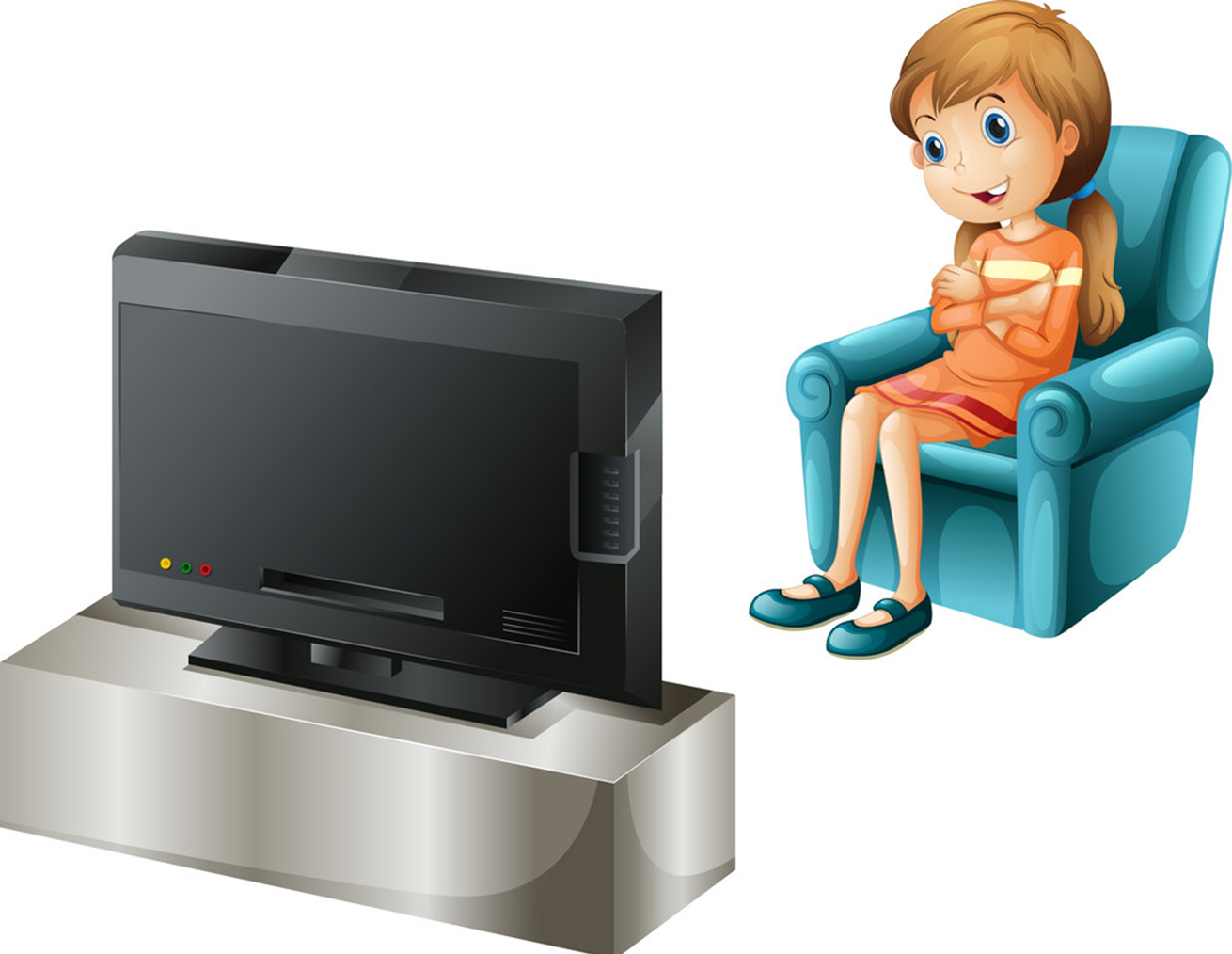 playing the piano
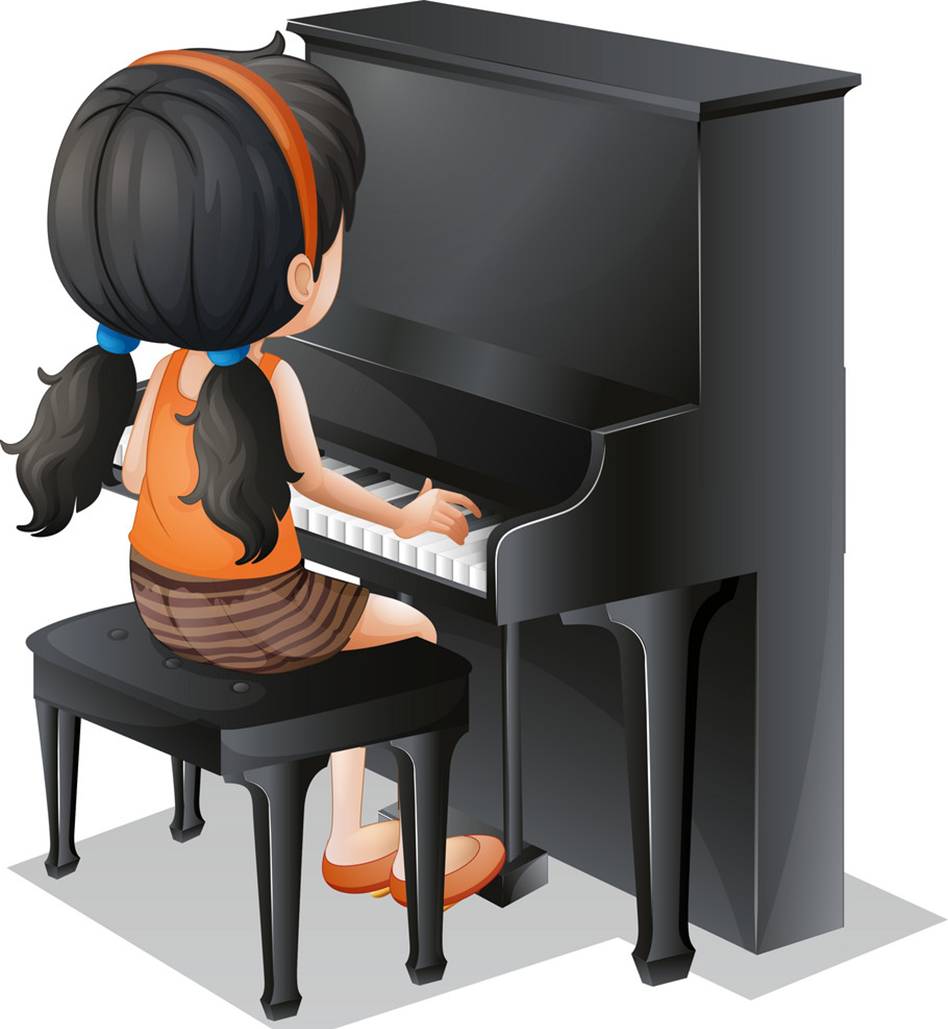 drawing
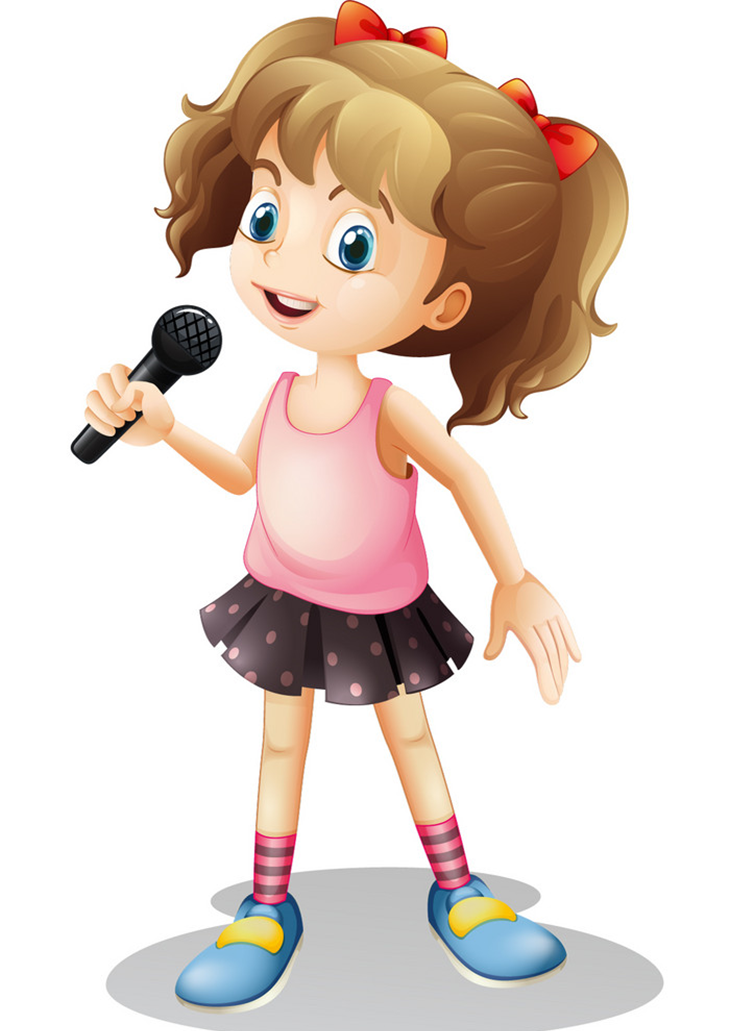 watching TV
Next
Grammar
He’s in his room.
He’s doing his homework
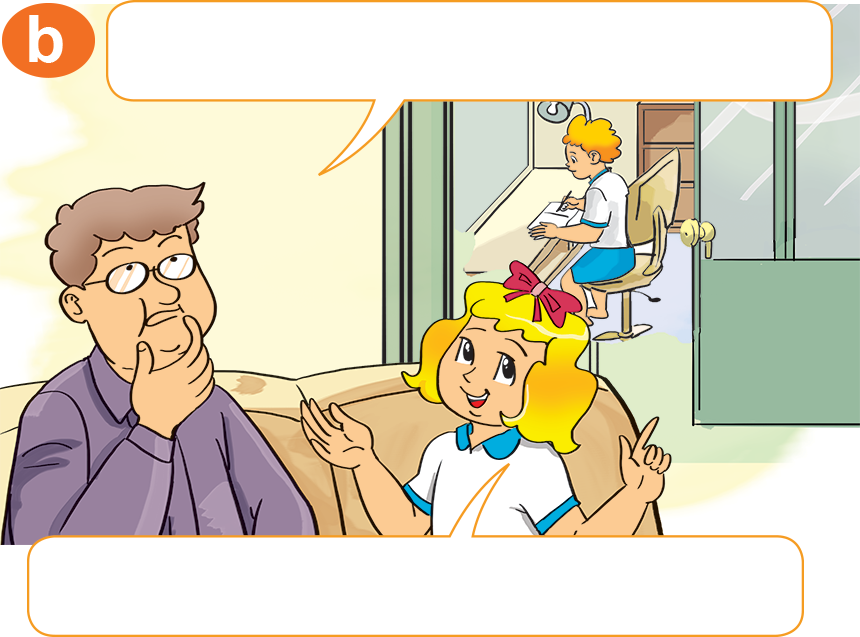 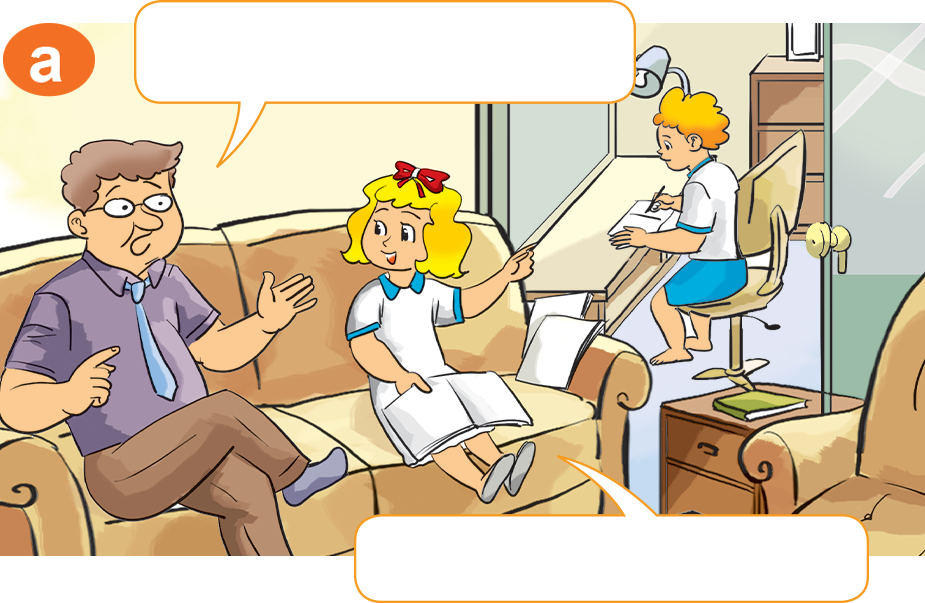 1. Look, listen and repeat.
What's he doing there?
Where's Peter?
He's doing his homework.
He's in his room.
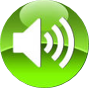 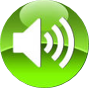 2. Point and say.
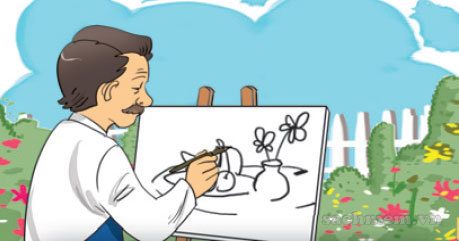 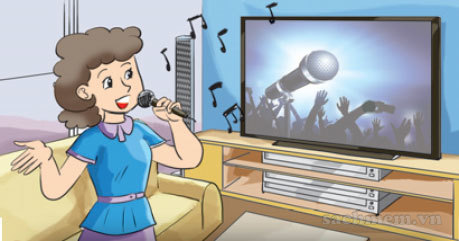 What's she doing?
What's he doing?
drawing
singing
He's _________.
She's _________.
2. Point and say.
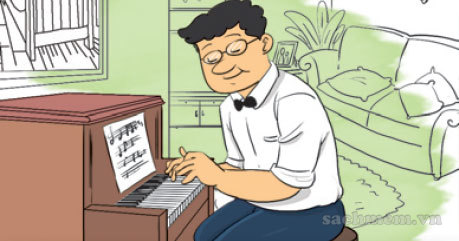 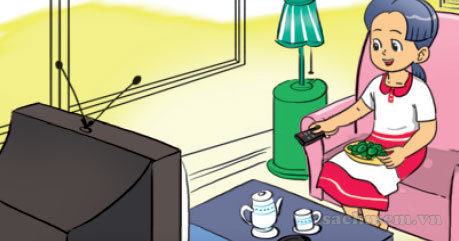 What's he doing?
What's she doing?
playing the piano
watching TV
He's _________________.
She's ____________.
Model sentence
What's she/ he doing?
She/He's _______.
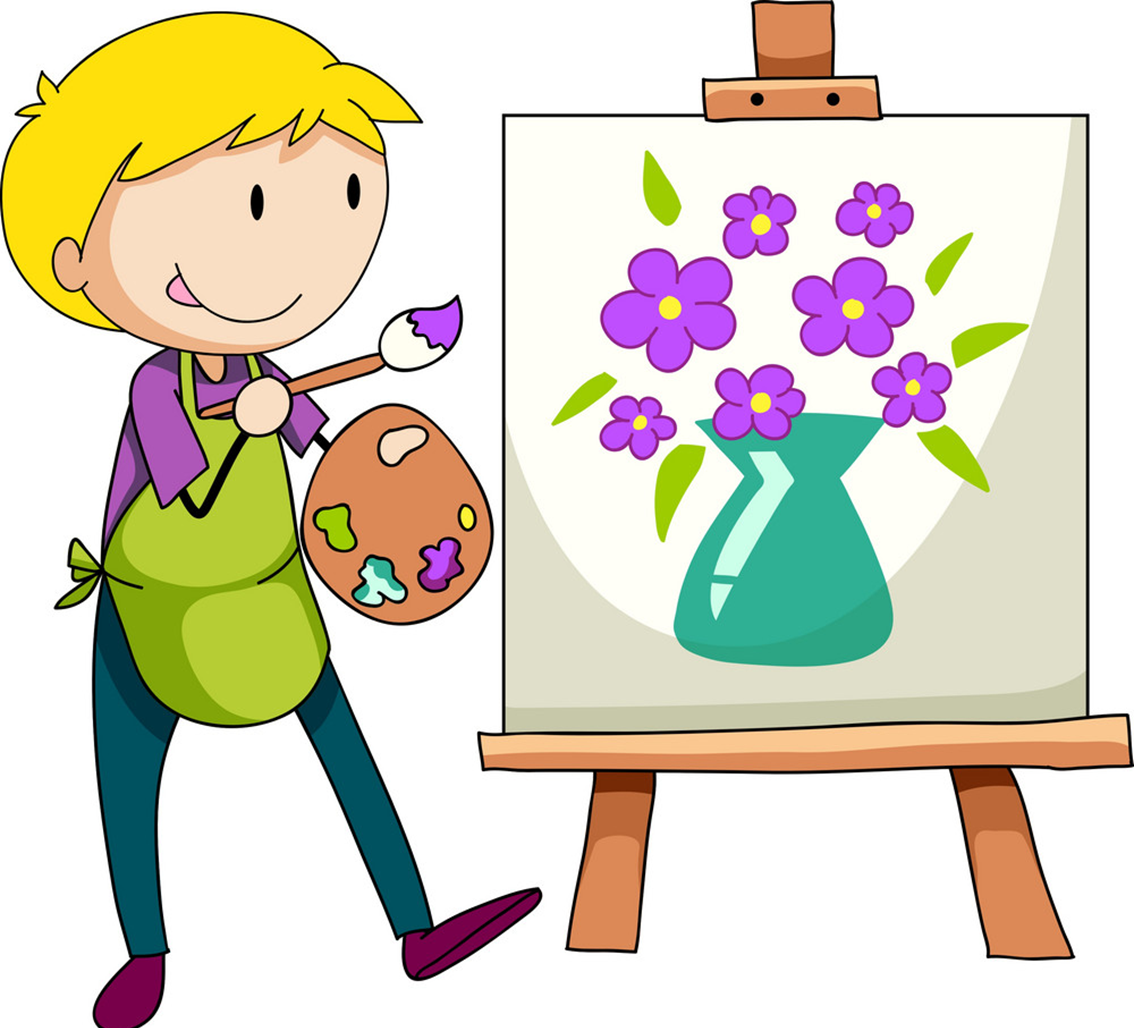 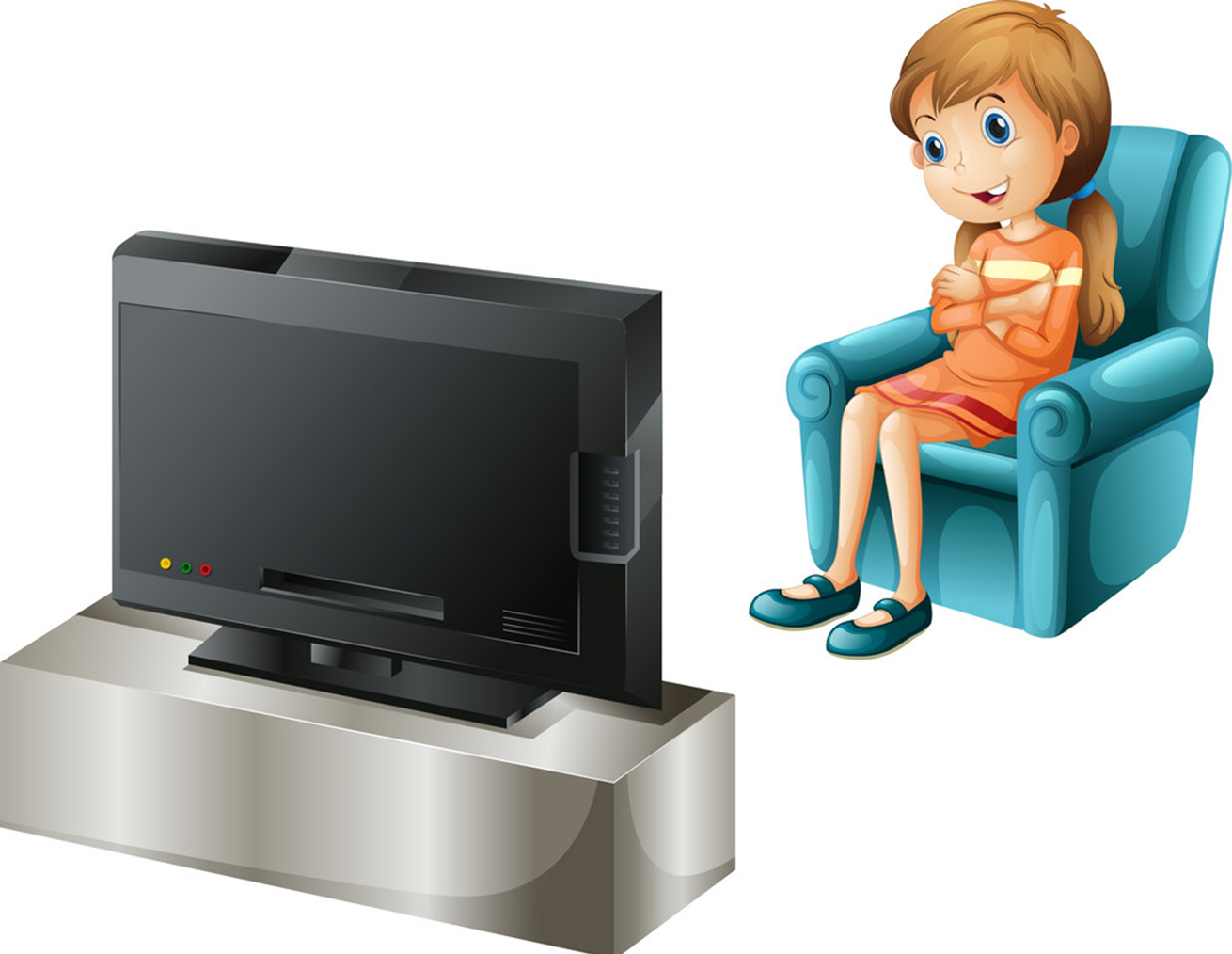 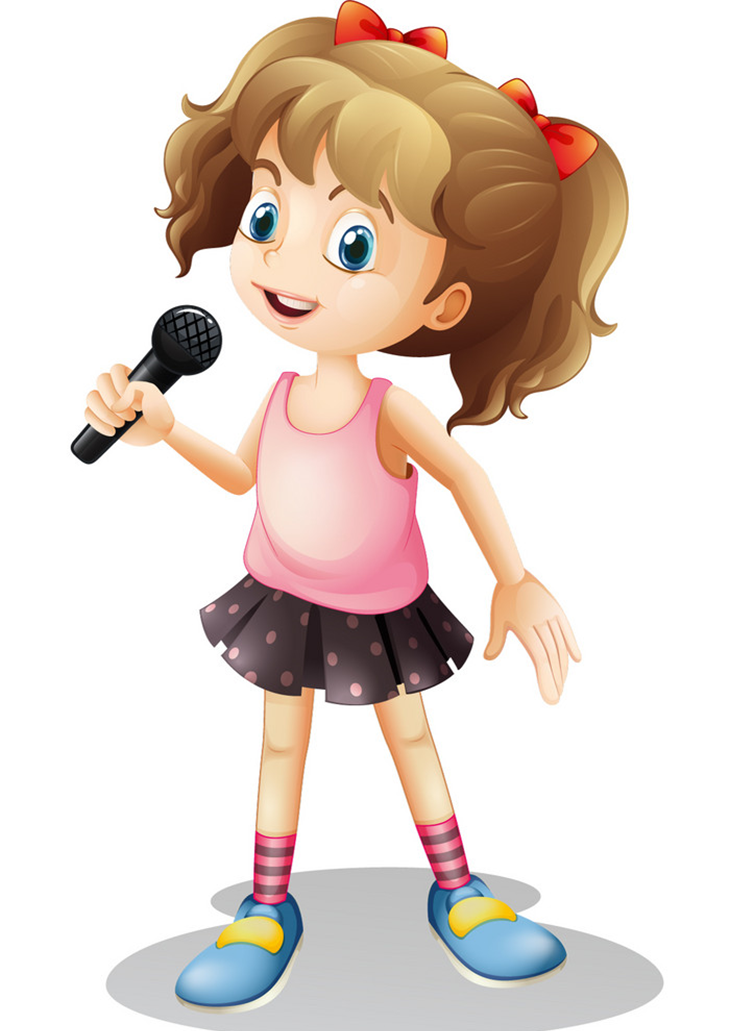 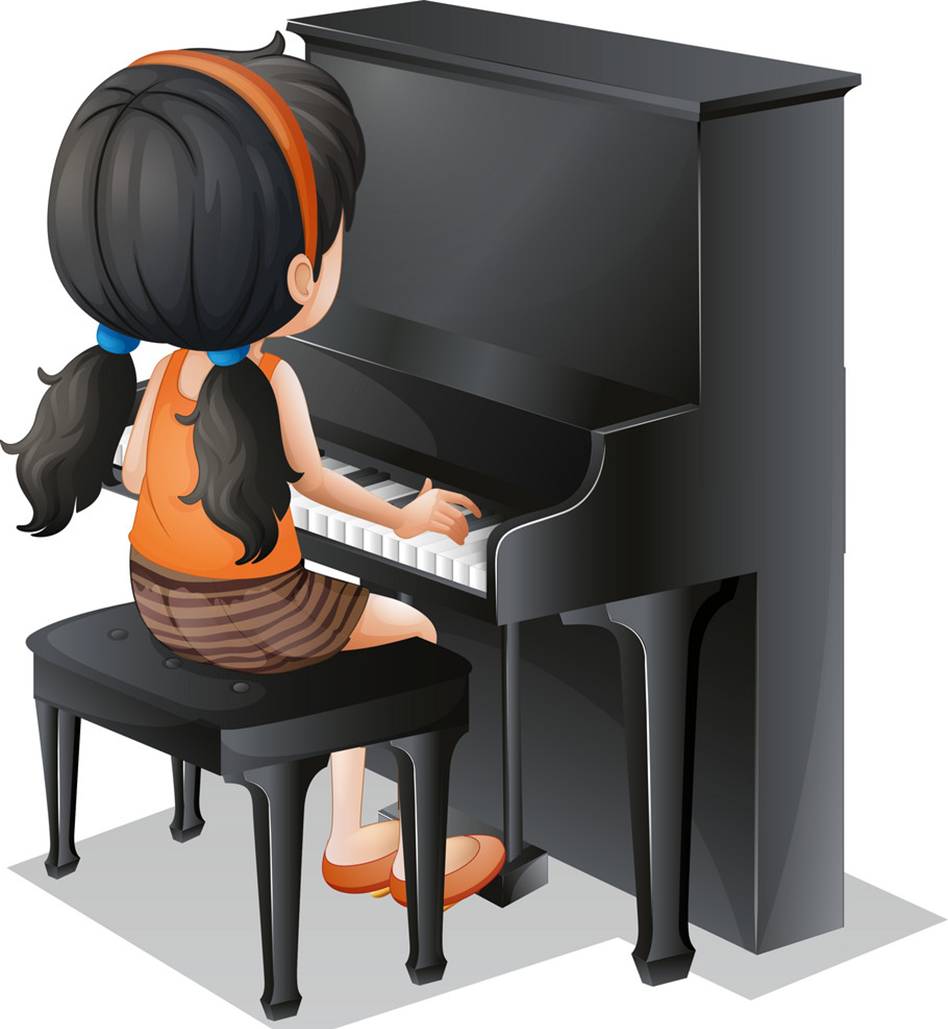 drawing
watching TV
singing
playing the piano